Ouderavond mavo 4
Welkom!
woensdag 4 september 2024
Programma
Uitleg gang van zaken door mevr. De Jager (Coördinator M3/4) 

Informatie over studiekeuze door Dhr. Rooijakkers (Decaan Mavo) 

Bijeenkomst ouders en mentor in lokalen
Uitleg gang van zaken door mevr. De Jager 
(Coördinator M3/4)
Dynamische driehoek
Informatie over studiekeuze door Dhr. Rooijakkers    
      (Decaan Mavo)
Agenda
Studiekeuze mavo 4 
Hoe te kiezen? 
Wat mag verwacht worden van decaan?
Jaarplanning 
Contact en Website
Studiekeuze mavo 4
Welke keuzes moeten worden gemaakt?
In mavo 2 : Vakkenkeuze 
In mavo 3 : Profielkeuze 
In mavo 4 : Mbo-opleiding of Havo 
	   	  Welke opleiding?
Studiekeuze mavo 4
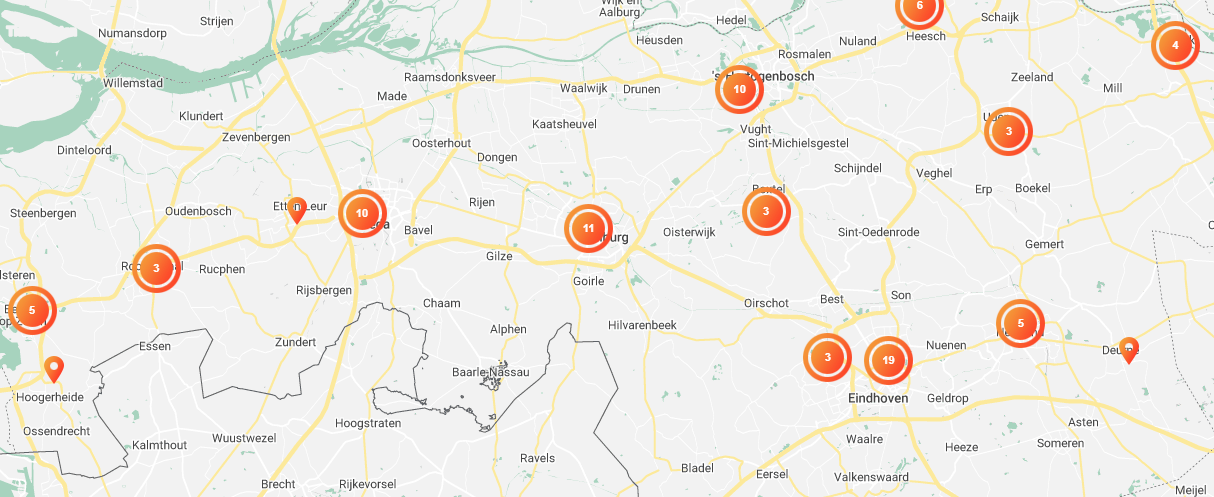 Dit schooljaar kiezen leerlingen een vervolg ná de Nassau mavo
Een vervolgopleiding op het Mbo 
Doorstromen naar de Havo
Tussenjaar is geen optie! 

De keuze is reuze..

Het hele schooljaar zullen ze bezig zijn met dit keuzeproces
Hoe te kiezen?
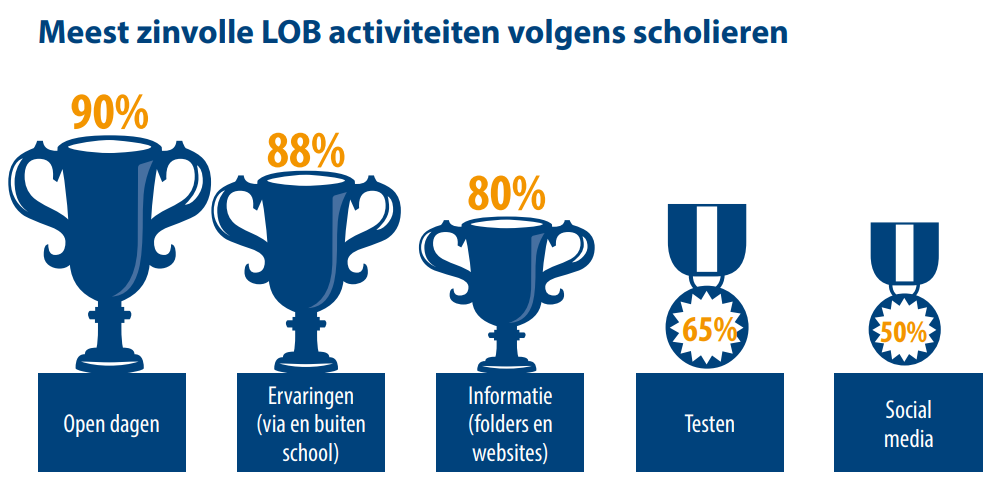 Hoe te kiezen?
De meeste kiezen niet zomaar… 
Ze denken (lang) en goed over de keuze na én gaan ervaren 

Het hele jaar werken ze aan Qompas 
Qompas is verplicht, ze maken namelijk een Loopbaandossier.
Loopbaandossier is verplicht om examen te kunnen doen!  

Maar, alleen Qompas is niet genoeg.. 
Open Dagen bezoeken om sfeer te proeven 
Inlezen over mogelijk interessante opleidingen (Folders/online/Keuzegids MBO) 
Meeloopdagen om het studentenleven te ervaren 
Een dag meelopen bij een beroepsbeoefenaar
Ga dingen doen/ondernemen!
Kiezen wordt makkelijker als …
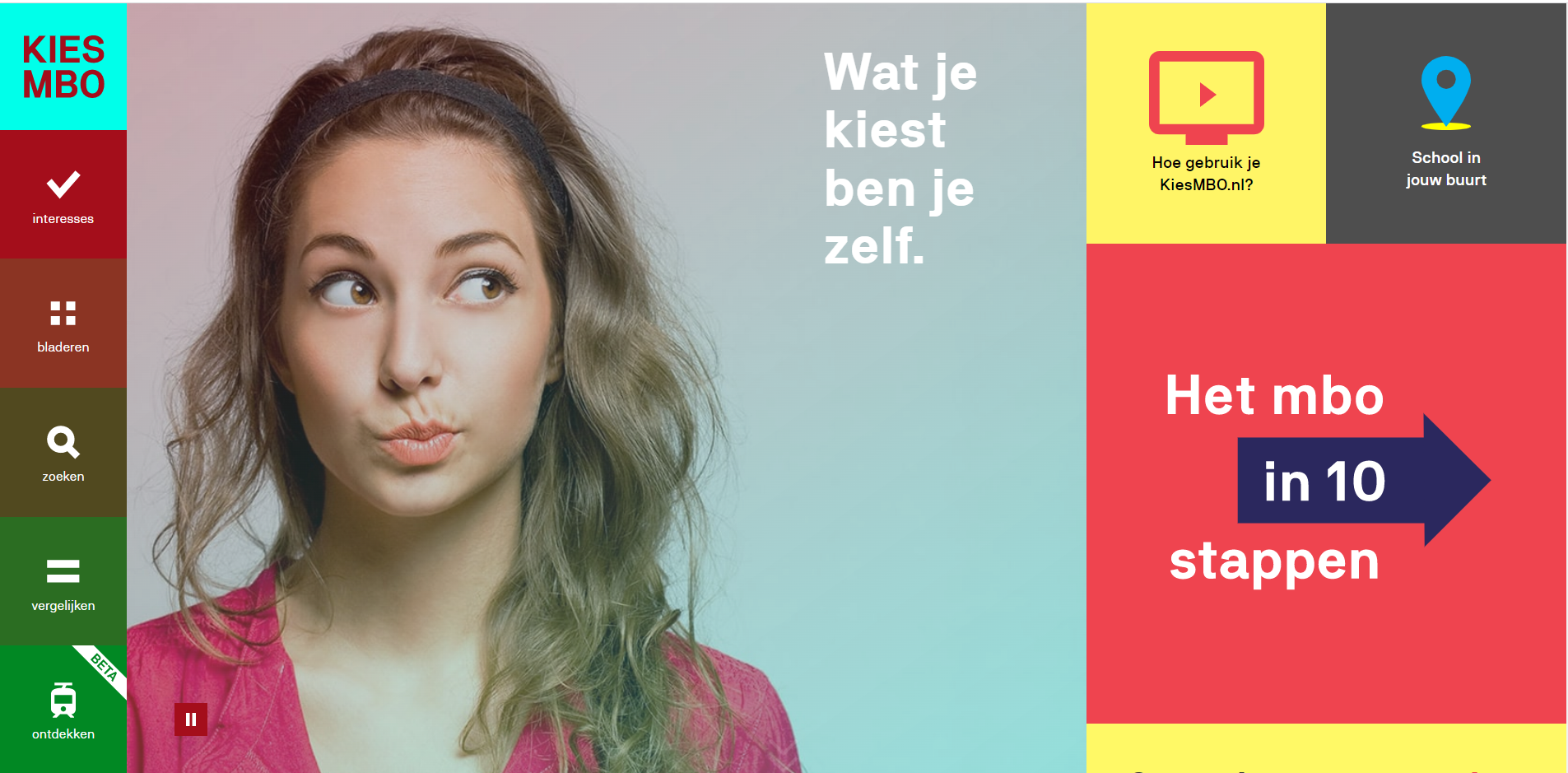 Je ervaringen opdoet, zoals Open Dagen bezoeken of Meeloopdagen (2x)
Je die ervaringen bespreekt met je ouder(s), mentor of decaan 
Je denkt in voordelen 
Je de alternatieven beperkt tot 4 opleidingen die je goed gaat onderzoeken
Je luistert naar je verstand én je gevoel 
Je beseft dat dit niet dé keuze van je leven is 
Je een beetje onzekerheid accepteert
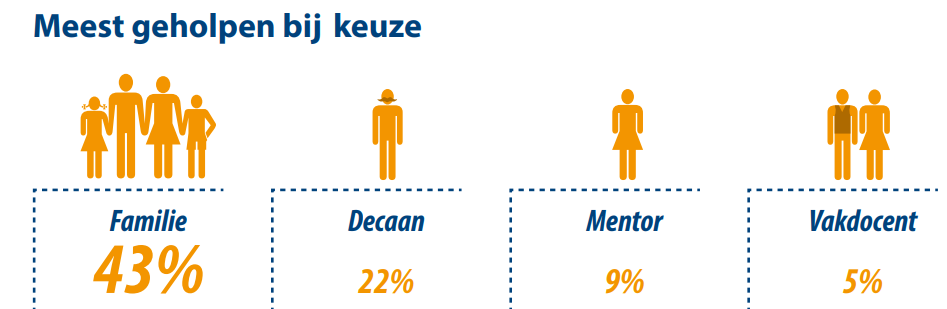 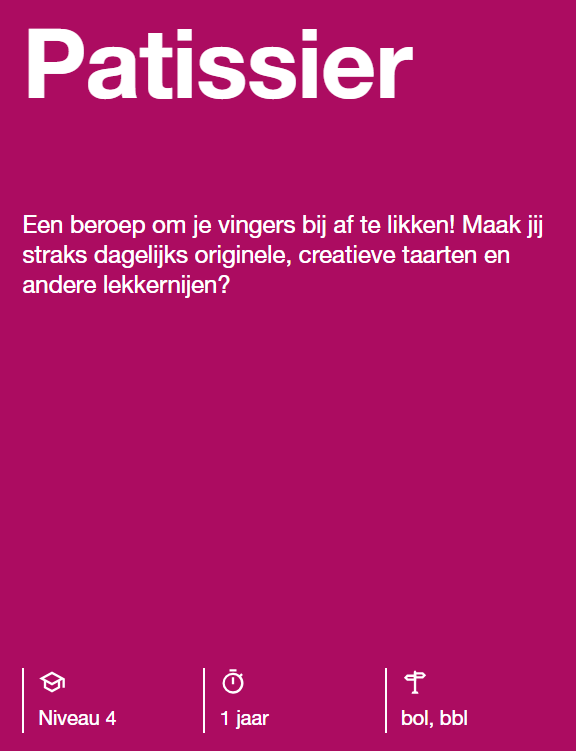 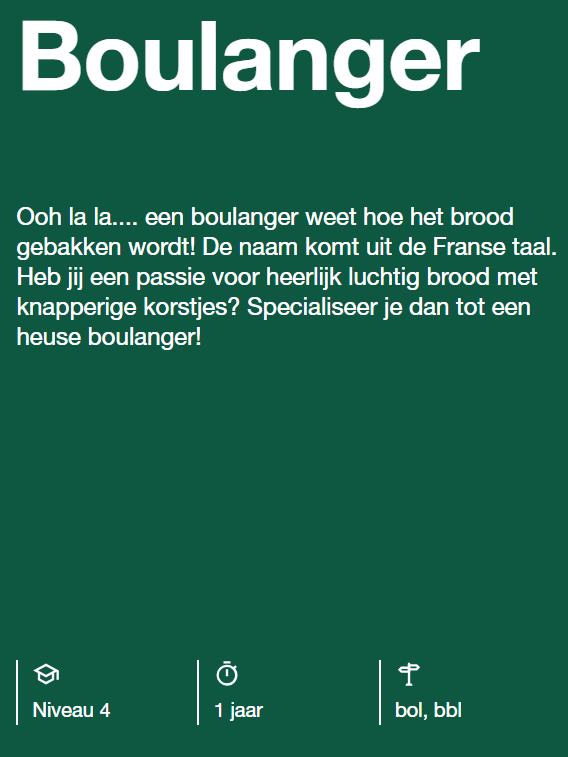 MBO
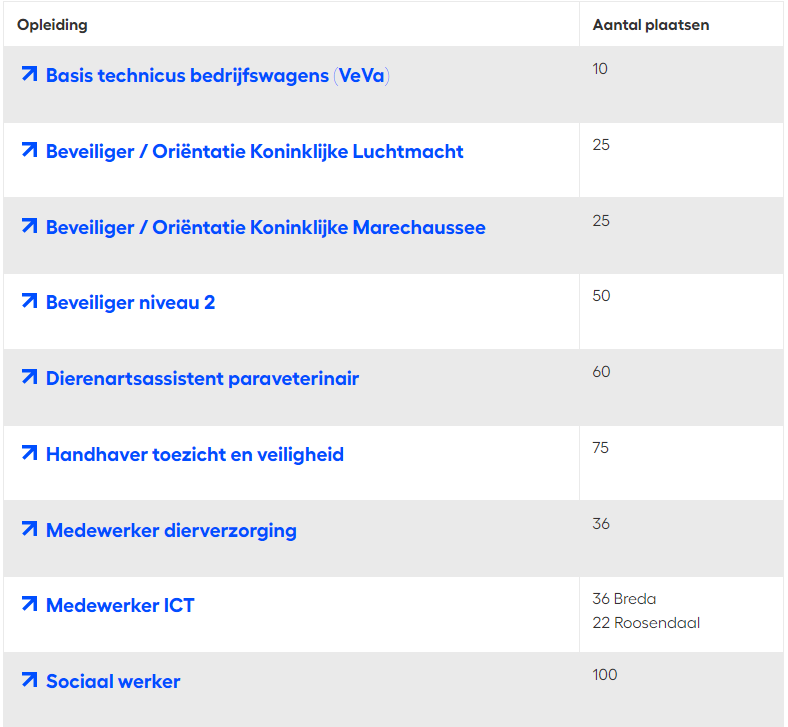 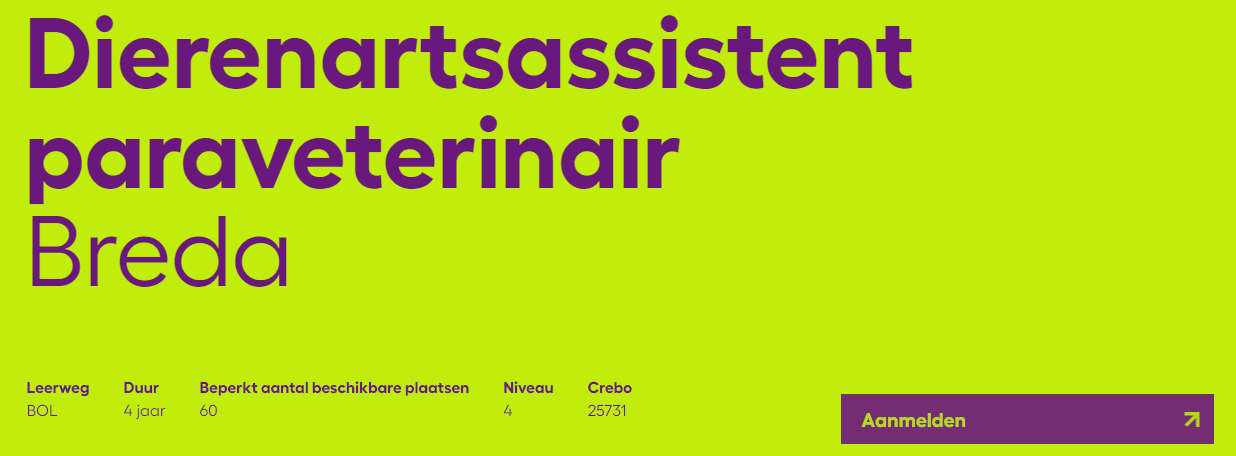 BOL (school) of BBL (werken)?
BOL = 5 dagen naar school 
BBL = 4 dagen werken en 1 dag school 

Niveau 3 of Niveau 4?
Niveau 3: Vakopleiding 
Niveau 4: Middenkader of specialistenopleiding 
Aanmelden op MBO 
Vanaf 1 oktober/november tot 1 april 
Zo snel mogelijk! 
Opleidingen kunnen vol zijn
Opleidingen met beperkt aantal plaatsen laten niet iedereen toe 
Vaak hanteren opleidingen de volgorde van aanmeldingen 
Opleidingen kunnen extra eisen stellen
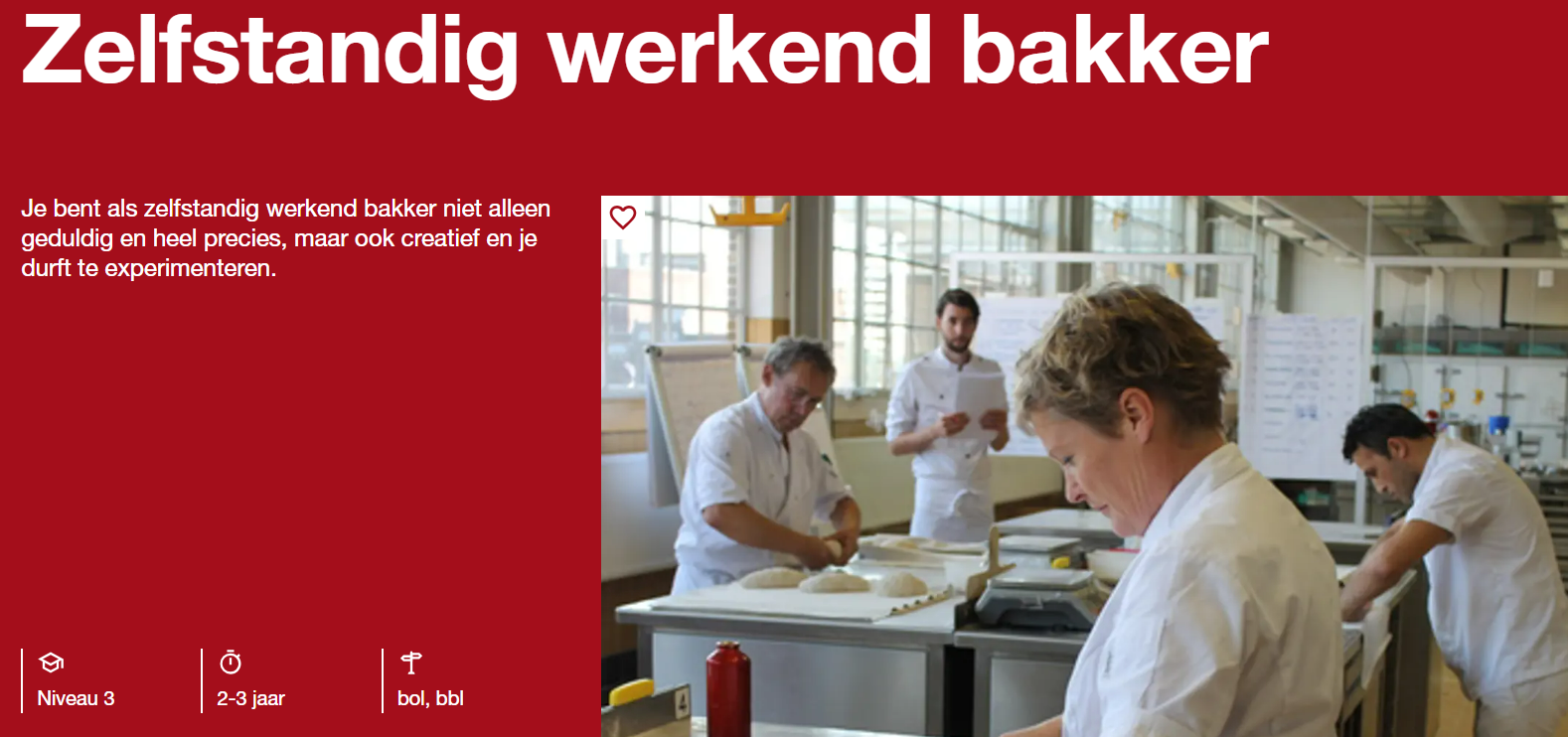 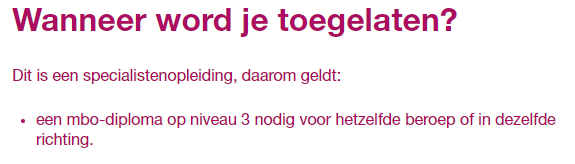 Doorstroom naar Havo
Je mag na behalen van Mavo-diploma doorstromen naar Havo 4 als je:
Slaagt voor mavo-examen mét een extra vak
Je doet eindexamen in 7 in plaats van 6 vakken 


Geslaagd voor mavo-examen zonder extra vak maar mét een (niet afgerond) gemiddelde van 6,8 voor SE en CE
Mbo of Havo?
Havo
Mbo
Theoretisch 
Algemene vakken 
Klassikaal schools 
Vaak drie jaar (eigenlijk twee)
Doorstroom naar HBO of werk
Praktisch 
Beroepsgericht 
Stages en werkopdrachten 
Meestal in drie jaar
Doorstroom naar werk of HBO
Ook als leerling naar de Havo wil moet hij/zij inschrijven voor een Mbo-opleiding!
Wat mag verwacht worden van decaan?
Wat doet de decaan?
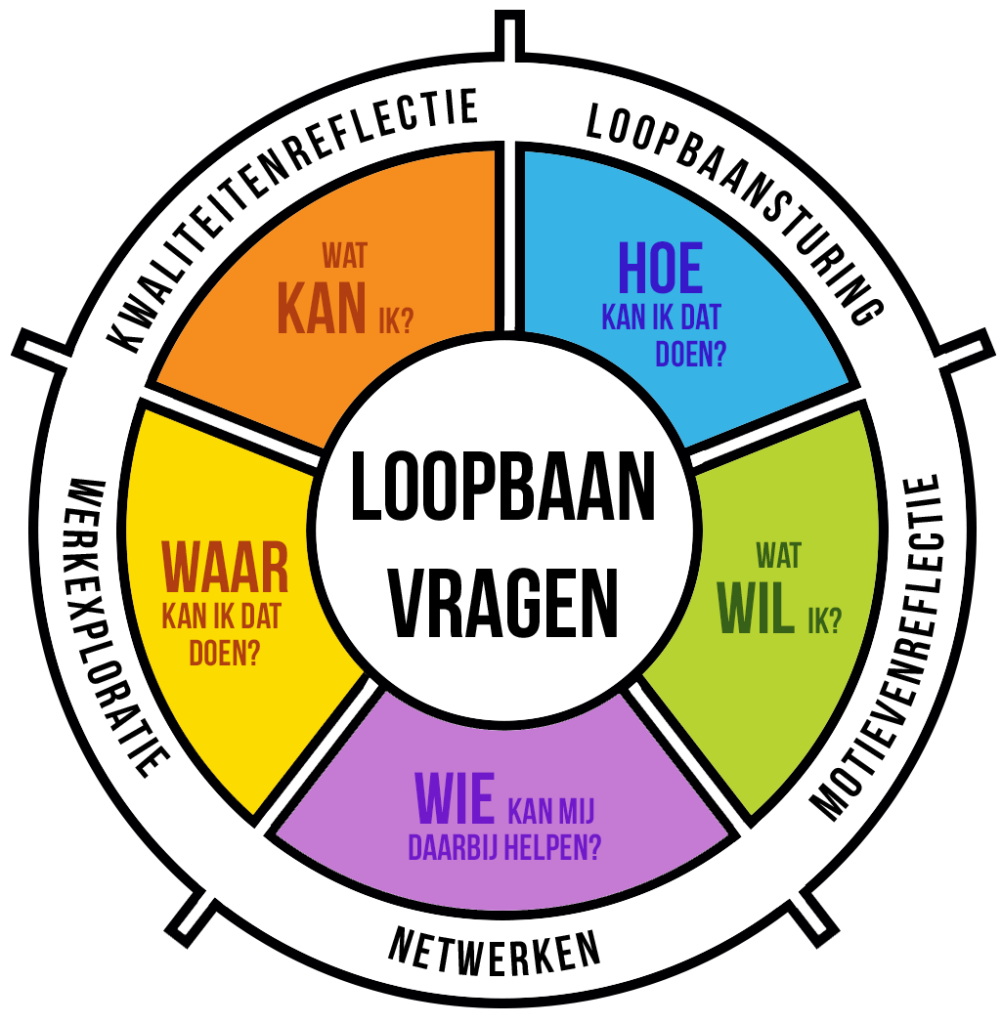 Beschikbaar voor álle vragen over de studiekeuze
Leerlingen kunnen binnenlopen of mailen 
Ouders kunnen mailen, bellen of een afspraak maken 


Voert gesprekjes met leerlingen 

Informeer leerlingen over belangrijke momenten en data 

Aanspreekpunt voor leerlingen én ouders als het niet lukt
Jaarplanning
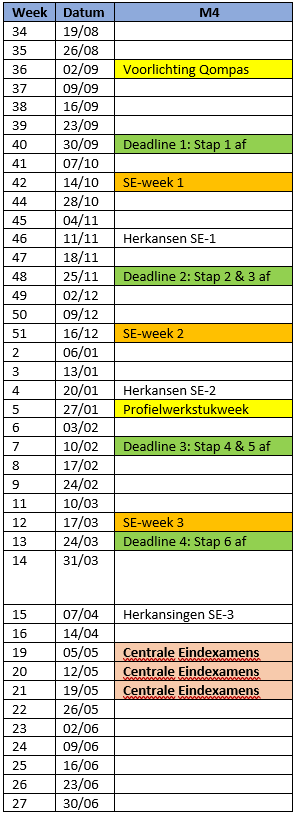 Jaarplanning
Qompas deadlines 
Staan bij de leerlingen in SOM-agenda
Ze kunnen áltijd door- en vooruitwerken 
Deadline niet gehaald? Werken in de medialab tot het af is. 

Open Dagen Mbo’s  
Overzicht in de mail (Rk)
Kijk op de websites van de Mbo’s 
Kiesmbo.nl

Aanmelden Mbo
Via site van de school/opleiding
DigiD nodig! 
Vanaf 1 okt/nov 2024 tot 1 april 2025
Contact en website
Contact en website
Dedecaan.denassau.nl	
Via leerlingen -> Decanaat 
Informatie en FAQ’s 
Data op een rij 

Kiesmbo.nl

Contact 
J.rooijakkers@denassau.nl 
Kantoor op de PK 
076 5330330
Veel succes !
M4a Dhr. Walenciak 		Lok. 161
M4b Mevr. Swanen 		Lok. 163
M4c Dhr. Fasen 				Lok. 164
M4d Dhr. Croesen 			Lok. 171
M4e Dhr. van Duin			Lok. 173